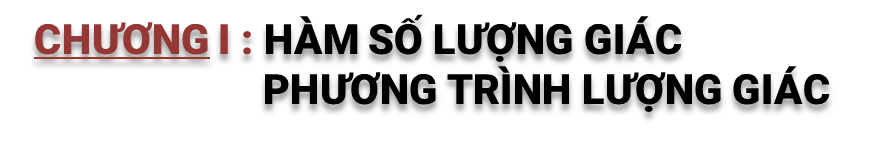 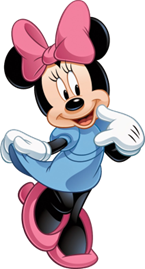 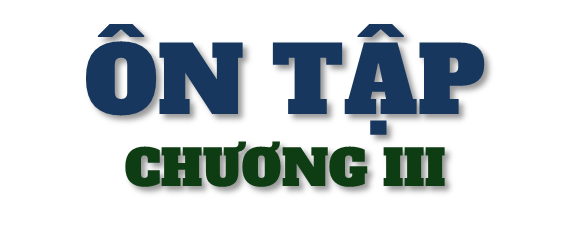 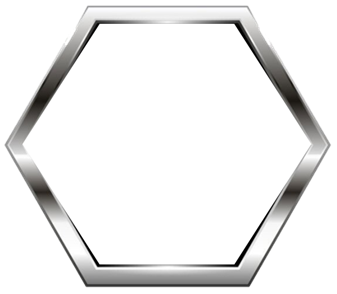 Khảo sát thời gian tập thể dục trong ngày của một số học sinh khối 11 thu được mẫu số liệu ghép nhóm sau:Giá trị đại diện của nhóm [20; 40) là
3.8
A. 		B.		 C. 		D.
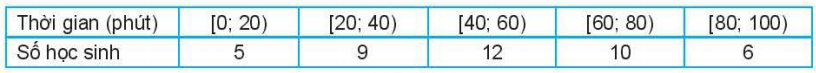 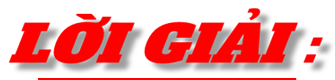 Giá trị đại diện của nhóm [20; 40) là :
Chọn đáp án C
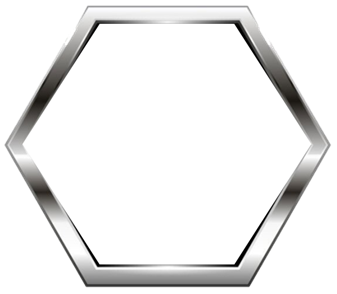 Khảo sát thời gian tập thể dục trong ngày của một số học sinh khối 11 thu được mẫu số liệu ghép nhóm sau:Mẫu số liệu ghép nhóm này có số mốt là
3.9
A. 		B.		 C. 		D.
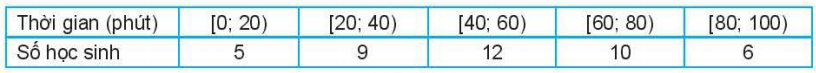 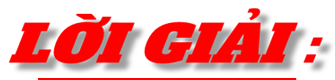 Vì độ dài của các nhóm là bằng nhau và tần số lớn nhất của mẫu số liệu là 12 nên nhóm chứa mốt là nhóm [40; 60).
Do đó, mẫu số liệu ghép nhóm này có 1 mốt.
Chọn đáp án B
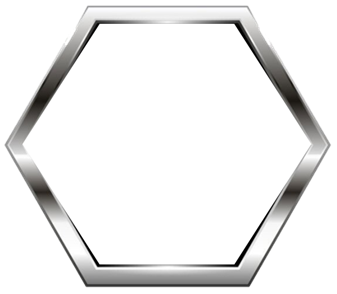 Khảo sát thời gian tập thể dục trong ngày của một số học sinh khối 11 thu được mẫu số liệu ghép nhóm sauNhóm chứa mốt của mẫu số liệu này là :
3.10
A. 		B.		 C. 		D.
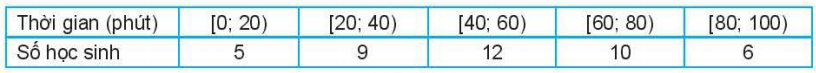 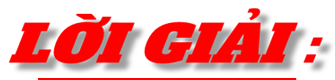 Vì độ dài của các nhóm là bằng nhau và tần số lớn nhất của mẫu số liệu là 12 nên nhóm chứa mốt là nhóm [40; 60).
Chọn đáp án B
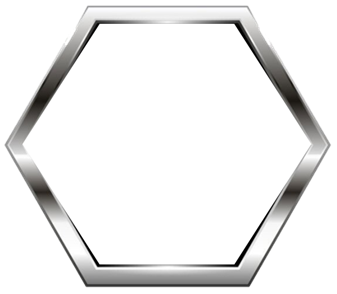 Khảo sát thời gian tập thể dục trong ngày của một số học sinh khối 11 thu được mẫu số liệu ghép nhóm sauNhóm chứa tứ phân vị thứ nhất là :
3.11
A. 		B.		 C. 		D.
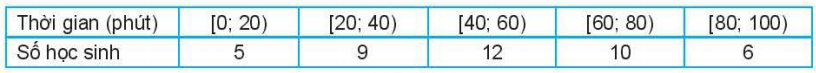 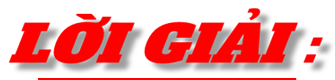 Gọi x1, x2, ..., x42 là thời gian tập thể dục trong ngày của 42 học sinh khối 11 và giả sử dãy này đã sắp xếp theo thứ tự tăng dần.
Khi đó tứ phân vị thứ nhất Q1 là trung vị của dãy gồm 21 số liệu đầu nên Q1 = x11.
Do x11 thuộc nhóm [20; 40) nên nhóm này chứa Q1.
Chọn đáp án B
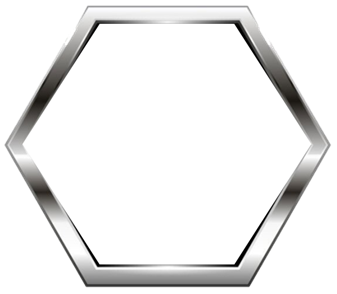 Khảo sát thời gian tập thể dục trong ngày của một số học sinh khối 11 thu được mẫu số liệu ghép nhóm sauNhóm chứa trung vị là :
3.12
A. 		B.		 C. 		D.
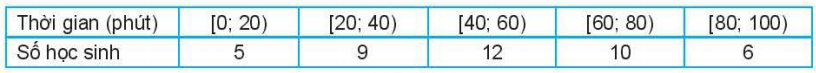 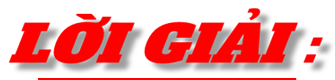 Gọi x1, x2, ..., x42 là thời gian tập thể dục trong ngày của 42 học sinh khối 11 và giả sử dãy này đã sắp xếp theo thứ tự tăng dần.
Chọn đáp án C
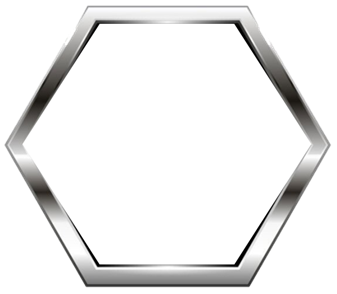 Tế bào E. Coli trong điều kiện nuôi cấy thích hợp cứ 20 phút lại phân đôi một lần. Hỏi sau 24 giờ, tế bào ban đầu sẽ phân chia thành bao nhiêu tế bào?
2.28
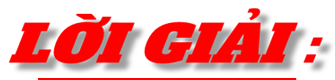 Vì cứ 20 phút lại phân đôi một lần nên sau 24 giờ sẽ có 24 . 60 : 20 = 72 lần phân chia tế bào và u73 là số tế bào nhận đươc sau 24 giờ.
Vậy số tế bào nhận được sau 24 giờ phân chia là
(tế bào)
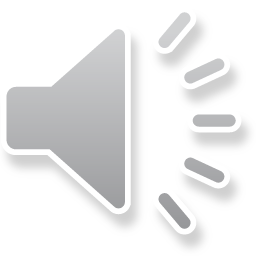 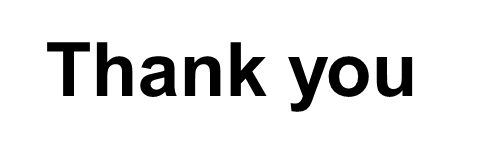 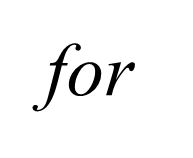 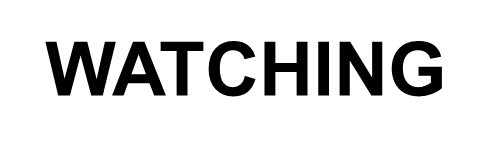